Краткосрочный творческий проект учащихся 4 класса «А»ГБОУ СОШ № 49«Зимнее окно».
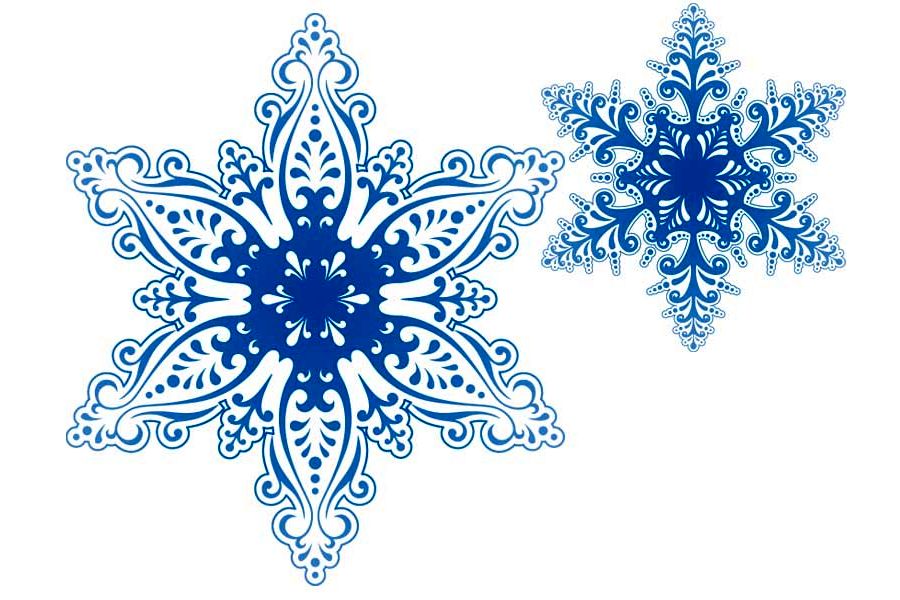 Автор: учитель Благова Н.А.
Тип проекта:
Творческий, краткосрочный, групповой.
Цель:
Украшение классной комнаты, развитие творческих способностей, развитие умения работать в группе.
Задачи:
Учить создавать коллективную композицию из вырезанных фигурок детей на зимней прогулке.Показать возможность создания  снеговиков и снежного пространства из ваты.Расширять представления детей о способах создания пластичных образов.Учить самостоятельно, выбирать и грамотно сочетать разные изобразительные техники при создании одной поделки.Развивать восприятие объемных форм.Вызвать желание создать макет зимнего пейзажа.
Создание настроения ожидания праздника и каникул, выражение идей проведения каникул посредством создания макета.
Состав проектной группы:
руководитель проекта – учитель;три группы учащихся.
Обеспечение проектной деятельности:
Материально - техническое:Инструменты и материалы для изобразительной деятельности (бумага, вата, клей ПВА, гуашь, цветная бумага, нитки).Картон, прозрачный скотч, клей ПВА – для создания моделей детей.Проволока – для создания построек участка.Бумажные салфетки – для снежинок.Вата – для макета зимнего участка.
Пластилин, тесто – для создания фигурок детей и животных
Предполагаемые продукты проекта
Внешние:
Создание макета «Зимняя прогулка», для оформления класса. 
Внутренние:
Активизация творческого мышления школьников в процессе создания рассказов и организации сюжетных игр в макете.
Подготовительный этап: 2 дня
Определение темы проекта и макета создания зимнего окна. Формулировка 
цели и задач проекта. Формирование творческой  группы. Распределение прав и 
обязанностей. 
Основной этап: 7 дней
Подбор иллюстраций детей на зимней прогулке. Подбор фотографий детей. 
Изготовление моделей детей из картона и пластилина. 
 Заключительный этап: 1 день Презентация макета для членов жюри конкурса. 
Описание создания макета
Макет и изготовлен  учениками 4 класса. На подоконнике оформлена 
композиция зимнего пейзажа. Для изготовления макета потребуется, 
вата –  снег: проволока – для качелей и построек на участке; картон,  и 
иллюстрации детей на прогулке в зимний период года. Используется 
различный подручный материал. Допускается использование готовых 
форм( ёлки).
Представление макета
Снег зимний белый и пушистый. Снег зимний волшебный и искристый. 
Скоро зимние каникулы, страна вся будет отдыхать. Веселою гурьбою дети 
выбегут гулять.  Дети катаются с горок, на коньках. Ёлки наряжены к празднику.  
Всем весело, радостно.
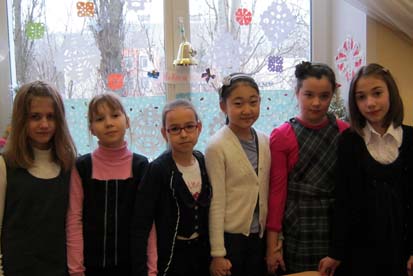 1 группа
Сюжет: зимние игры детей
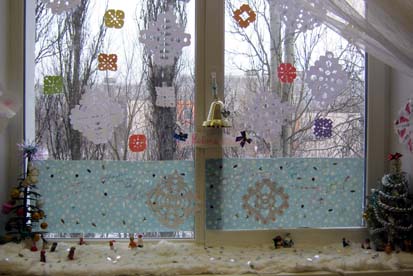 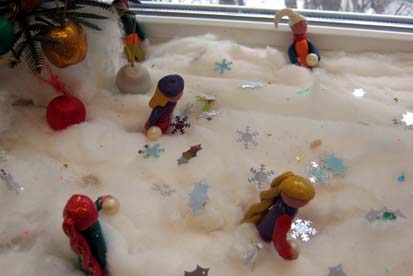 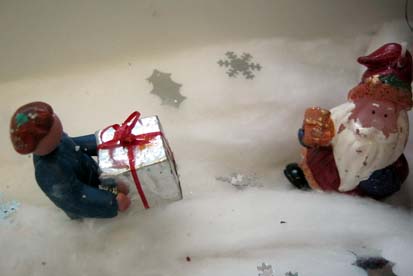 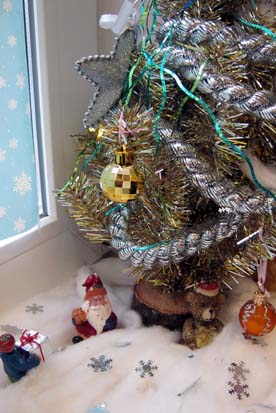 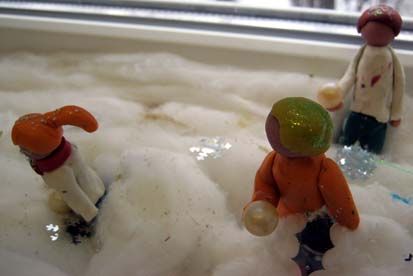 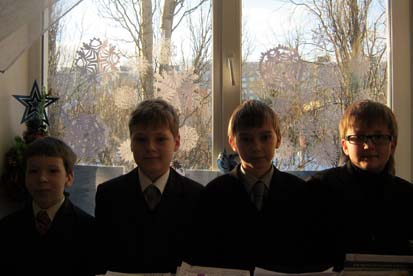 2 группа
Сюжет: сказочный домик
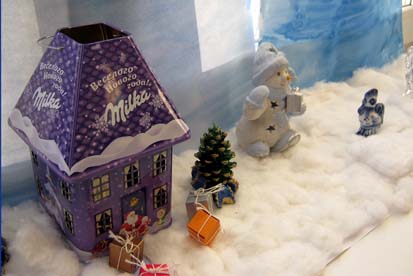 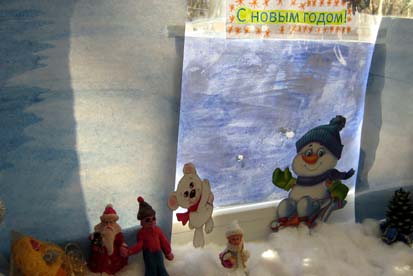 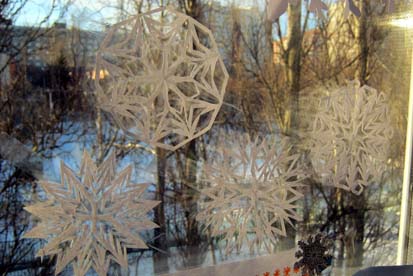 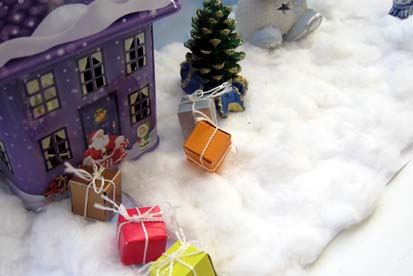 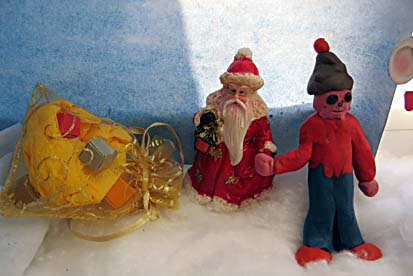 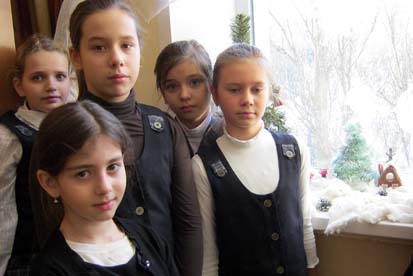 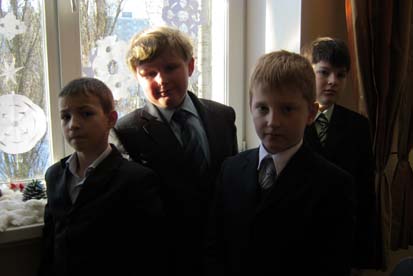 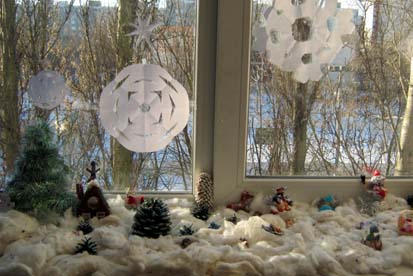 3 группа
Сюжет: зимние развлечения
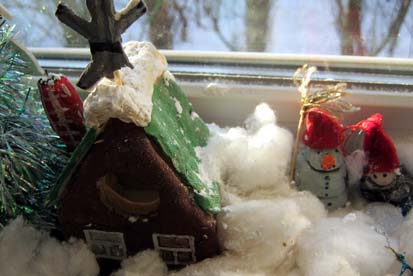 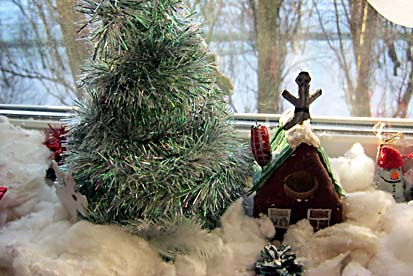 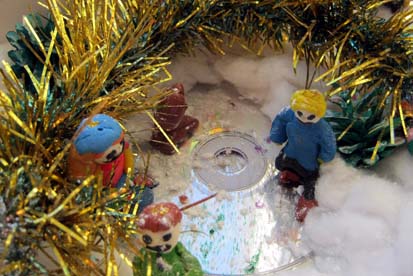 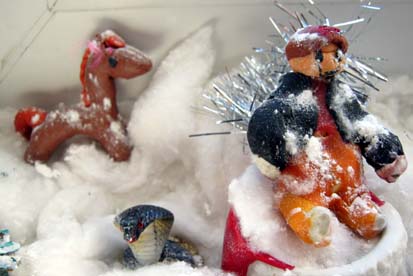 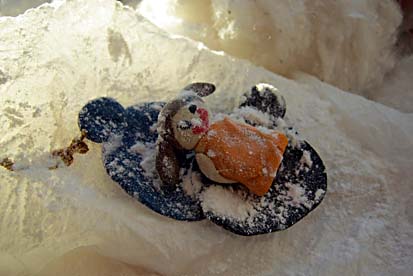 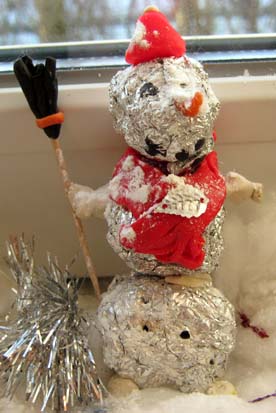 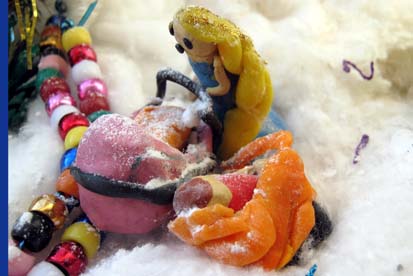 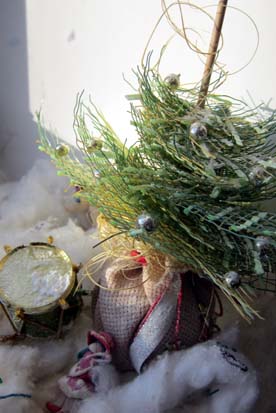 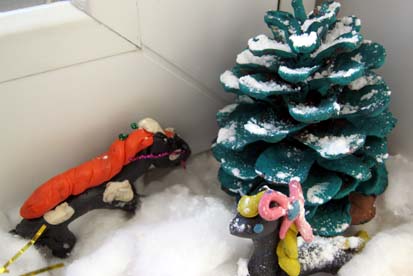